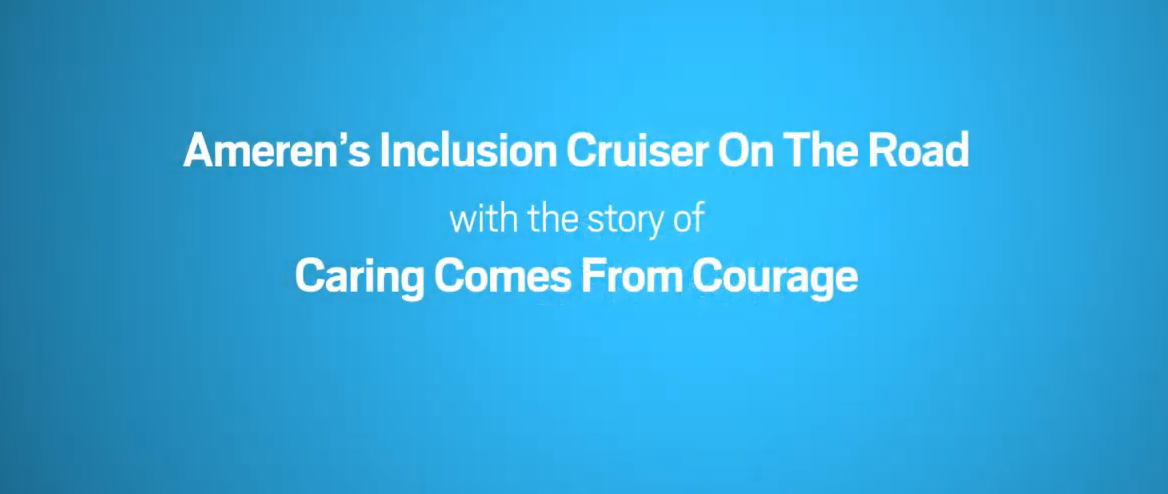 Objectives
To recognize fear is a natural response to the unknown.
To learn to speak up when necessary. 
To understand that our actions or inactions can have effects that last a lifetime.
Discussion Question 1
Rachael stated her friend needed her support so she approached the incident by responding, asking questions and listening for understanding.  

How can we approach a tense situation while still being aligned with your organization’s values and your personal values?
Discussion Question 2
Rachael talked about one of Ameren values: Integrity. 

Think of your organization's core values.  Where does Integrity fall on that list (if it does)?

Share with a partner a time when you demonstrated integrity.
Discussion Question 3
Rachael stated that often times, “we think of Integrity as doing the right thing when nobody is looking.  But it's also doing the right thing when everyone is watching." 

When have you (or a co-worker) stepped up when everyone was watching?  What was the outcome?
Objectives
To recognize fear is a natural response to the unknown.
To learn to speak up when necessary. 
To understand that our actions or inactions can have effects that last a lifetime.
Thank you for participating!